iReplayer: In-situ and Identical Record-and-Replay for Multithreaded Applications
Hongyu Liu, Sam Silvestro, Wei Wang, Chen Tian*, Tongping Liu
University of Texas at San Antonio, Huawei US Lab*
PLDI 2018

Discussion Lead: Abhilash Jindal
Why record-and-replay?
Hey, your software crashes occasionally!
<input, environment, crash report>
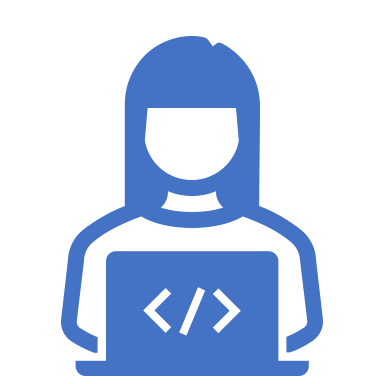 I can’t reproduce it.
Can you rerun with debug logging?
<logs>
I can’t tell exactly why it crashes.
Can you run this new version?
That didn’t fix it.
It still crashes occasionally.
???
:-/
:-/
Why is reproducing hard?
def transfer(src: Account, dst: Account, amount: int):	if src.bal > amount:		src.bal -= amount		dst.bal += amount
Initial state: src.bal = dst.bal = 800
T2:
Amount: 400
R  src.bal -> 800
W src.bal -> 400
W dst.bal -> 1200
T1:
Amount: 500
R  src.bal -> 800
W src.bal -> 300
W dst.bal -> 1300
T2:
Amount: 400
R  src.bal -> 800
W src.bal -> 400
W dst.bal -> 1200
T1:
Amount: 500
R  src.bal -> 800
W src.bal -> 300
W dst.bal -> 1300
T2:
Amount: 400
R  src.bal -> 300
T1:
Amount: 500
R  src.bal -> 400
Different executions produce different states
Identical record-and-replay
Hey, your software crashed!
<execution trace>
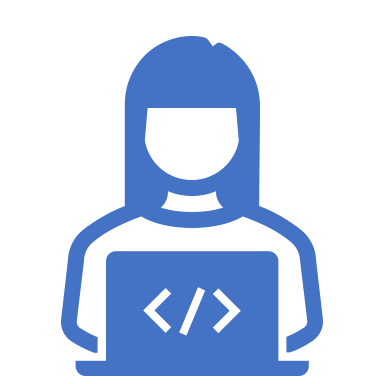 record -> execution trace
Here’s a fix!
execution trace -> replay
:-)
:-)
Address all sources of non-determinism
Always on: Low overhead
Don’t leak privacy sensitive information
Why in-situ?
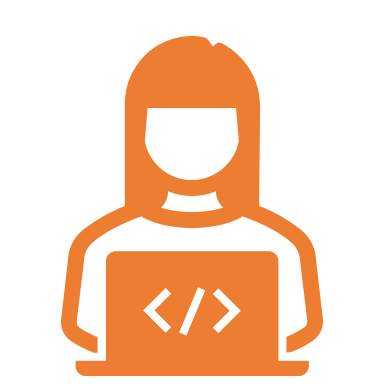 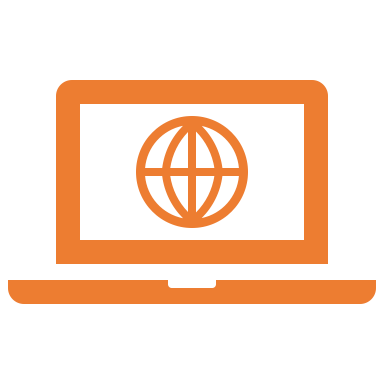 record -> execution trace
replay execution trace in same machine process to debug
Users don’t want to share privacy sensitive trace
But, in-situ doesn’t help. Users are not technical enough to debug. Programmers must still see the trace for recovery.
Can do automatic online recovery
No evidence shown in the paper to perform such recovery automatically
Why in-situ? (2)
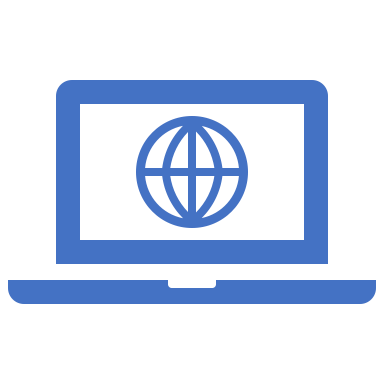 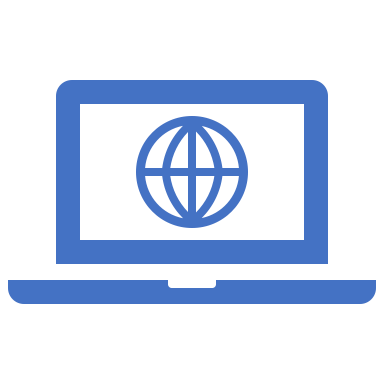 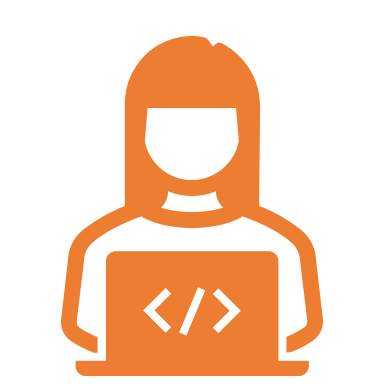 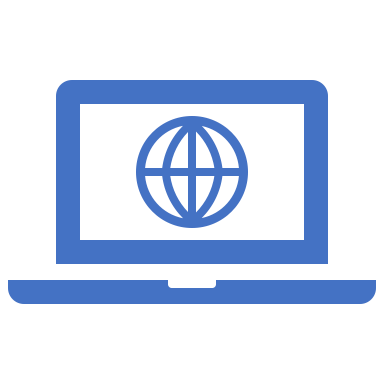 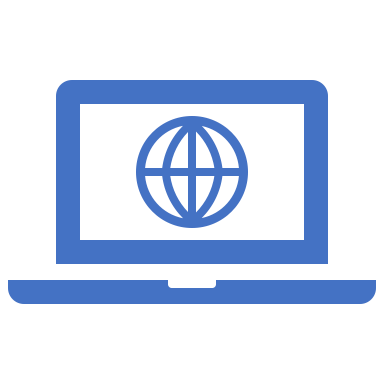 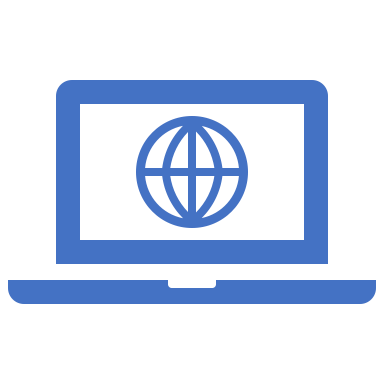 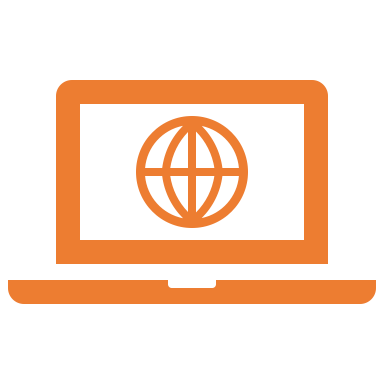 record -> execution trace
replay execution trace in same machine process to debug
Programmer is the user
Large scale concurrency testing
Production environment monitoring
Easier to do identical replay in-situ with low-overhead
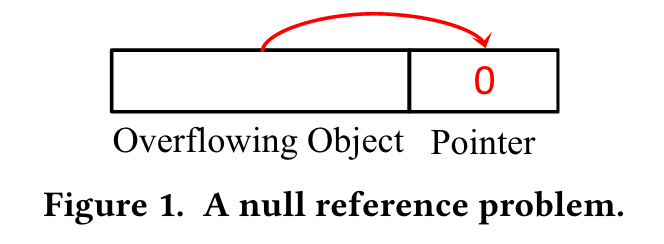 Same hardware
Identical binary
Identical floating-point behavior
Same OS
Identical memory layout
Identical file system
Same process
Identical thread ids: Memory allocators use thread ids
Existing RnR Systems
Offline RnR: replay occurs after recording
Instrumentation: iDNA[VEE’06], PinPlay[CGO’10]
Offline Assisted Analysis: ODR[sosp’19], CLAP[PLDI’13], Light[PLDI’15], H3[ATC’17], Castor[ASPLOS’17]

Custom Hardware: Strata[ASPLOS’06], DeLorean[ISCA’08], Capo[ASPLOS’09]
Hybrid Analysis: Chimera[PLDI’12]
Online RnR: record and replay execute concurrently
Speculation Based: Respec[ASPLOS’10]
Uniparallelism: DoublePlay[ASPLOS’11]
iReplayer (this paper)
10-100X
Low overhead, but substantial time of offline analysis
Impractical
40% for 4 threads and hide failures
55% for 4 threads
28% for 4 threads
Unmodified OS, hardware, compiler. Low overhead
[Speaker Notes: For offline RnR, instrumentation bashed approaches may impose 10 to 100 times slow down. Offline assisted analysis may impose very low runtime overhead. However, they may need substantial amount of time during offline analysis.  Hardware support approaches are not practical, while hybrid analysis may hide bugs. 

Online RnR still imposes significant overhead, and they may requirement multiple times of execution.]
iReplayer: Recording Overhead
[Speaker Notes: We re-implement the instrumentation, which instruments a call on every branch so that we could collect all branches. 
We show the normalized runtime. Overall, iReplayer only imposes 3% performance overhead, while the software-based instrumentation can run more than 2 times slower. 

We also evaluated the overhead of rr, which could be seen in the paper. Applications with rr run more than 16 times slower, when using 16 threads.]
iReplayer demo: Interactive Debugging
iReplayer demo: Interactive Debugging
iReplayer demo: Interactive Debugging
iReplayer demo: Interactive Debugging
iReplayer demo: Interactive Debugging
iReplayer demo: Interactive Debugging
iReplayer demo: Interactive Debugging
iReplayer demo: Interactive Debugging
iReplayer demo: Interactive Debugging
iReplayer demo: Interactive Debugging
Basic Idea
Snapshot
Original Execution with minimum recording
Rollback
Re-execution using recorded trace
Re-execution using recorded trace
Basic Idea
Replay phase
Record phase
sum = 0

l = [1, 2, 3, 4, 5]for x in l:	sum += x
assert sum > 0
Snapshot: memory, etc.
Replay
Rollback
Deterministic program. No logging required.
Addressing sources of non-determinism
Single thread
System calls: Repeatable, recordable, revocable, deferrable, irrevocable
Multithreading
Thread lifecycle
Memory allocators
Synchronization
Racy memory accesses
Repeatable system calls
Replay phase
Record phase
sum = getpid( )

l = [1, 2, 3, 4, 5]for x in l:	sum += x
assert sum > 0
Snapshot: memory, etc.
Replay
Rollback
In-situ -> No need to record. 
getpid() will give same output in replay.
Other examples: getcwd( )
Recordable system calls
Replay phase
Record phase
sum = input( )

l = [1, 2, 3, 4, 5]for x in l:	sum += x
assert sum > 0
Snapshot: memory, etc.
Record system call output: 23
Replay:
Rollback
Feed 23
Other examples: gettimeofday( )
Revocable system calls
Replay phase
Record phase
sum = f.read( )

l = [1, 2, 3, 4, 5]for x in l:	sum += x
assert sum > 0
Snapshot: memory, file position, etc.
Replay
Rollback: lseek to same 
file position
In-situ -> No need to record file contents.
Other examples: write( )
Deferrable system calls
Replay phase
Record phase
sum = f.read( )
f.close( )
l = [1, 2, 3, 4, 5]for x in l:	sum += x
assert sum > 0
Snapshot: memory, file position, etc.
Replay
Rollback: lseek to same 
file position
Defer f.close( )
Other examples: socket.close( ), munmap
Irrevocable system calls
Replay phase
Record phase
int pid = fork( )
if pid > 0:
sum = f.read( )
f.close( )
l = [1, 2, 3, 4, 5]for x in l:	sum += x
assert sum > 0
Snapshot: memory, file position, etc.
Replay
Rollback: lseek to same
file position
Defer f.close( ) until next snapshot
Don’t know how to rollback irrevocable syscalls. So, we won’t allow rolling back to a state prior to that syscall.
Epoch-based record replay
Epoch End
( Irrevocable system call )
Epoch Begin 
Take snapshot
Epoch Begin
Original Execution with minimum recording
Rollback
Re-execution using recorded trace
Cannot rollback to a state prior to the current epoch!
Justification: Root cause of bugs is typically not too far from the actual bug
Syscalls: Adapt to In-Situ Setting
[Speaker Notes: System calls are classified into five types. The first type is repeatable system calls, such as getpid. This type of system calls will return the same value under in-situ setting. 
The second type is similar to all existing work, which is treated as recordable system calls. We simply records the results of such system calls, and replay the results during re-execution. 
The third type, revocable system calls, also leverages the effect of in-situ setting. There is no need to record the content of files, if the file is not changed. We only need to save the positions of these opened files, and then recovers the positions before re-execution. But there are two exceptions: socket reads/writes should be recorded and lseek will be treated as irrevocable system calls. 

The forth type are deferrable system calls, which are important for identical re-execution. For instance, it is impossible to keep the same fd under in-situ setting. Therefore, we delay the close of files, munmap and reaping of threads until the next epoch. 

The last type is irrevocable system calls, which could stop the current epoch and start a new one.]
Addressing sources of non-determinism
Single thread: system calls
Repeatable, recordable, revocable, deferrable, irrevocable
Multithreading
Thread lifecycle
Synchronization 
Memory allocators
Racy memory accesses
Multithreading
Epoch End
( Irrevocable system call )
Epoch Begin 
Take snapshot
Epoch Begin
Original Execution with minimum recording
Coordinator 
thread
Rollback
Re-execution
(2) Notify other threads 
to proceed
(1) Stop other threads
Re-execution
Rollback
Thread_2
Thread lifecycle
Replay phase
Record phase
T2

sum = 0 
l = [1, 2, 3, 4, 5]for x in l:	sum += x
assert sum > 0
T1
pthread_create(&t2.. )
Snapshot: memory, etc.
Replay: don’t 
create a new 
thread. Signal T2’s
condition variable
Rollback: make T2
wait on a condition
variable
Thread lifecycle (2)
Replay phase
Record phase
T2

sum = 0 
l = [1, 2, 3, 4, 5]for x in l:	sum += x
assert sum > 0
T1
pthread_create(&t2.. )






pthread_join(&t2)
Snapshot: memory, etc.
Replay
Rollback
Consider joined => wakeup T1. 
Defer killing T2 till next epoch.
Recording Synchronizations
Thread1: 

Lock(&lock1);
Lock(&lock2);
Unlock(&lock2);
Unlock(&lock1);
Lock(&lock3);
Unlock(&lock3);
Thread2 : 
Lock(&lock2);
Unlock(&lock2);




Lock(&lock1);
Unlock(&lock1);
Lock 1
Lock 2
Lock 3
Thread1-List
Thread2-List
[Speaker Notes: iReplayer also handles synchronizations differently with existing work. It employs per-thread lists and per-variable lists to track the order of synchronizations inside the same thread and across multiple threads. 

Here, we gave one example as shown in the top.]
Recording Synchronizations
Thread1: 

Lock(&lock1);
Lock(&lock2);
Unlock(&lock2);
Unlock(&lock1);
Lock(&lock3);
Unlock(&lock3);
Thread2 : 
Lock(&lock2);
Unlock(&lock2);




Lock(&lock1);
Unlock(&lock1);
Lock 1
Lock 2
Lock 3
Thread1-List
Thread2-List
[Speaker Notes: Initially, the synchronization will be recorded into per-thread list at first.]
Recording Synchronizations
Thread1: 

Lock(&lock1);
Lock(&lock2);
Unlock(&lock2);
Unlock(&lock1);
Lock(&lock3);
Unlock(&lock3);
Thread2 : 
Lock(&lock2);
Unlock(&lock2);




Lock(&lock1);
Unlock(&lock1);
Lock 1
Lock 2
Lock 3
Thread1-List
Thread2-List
Recording Synchronizations
Thread1: 

Lock(&lock1);
Lock(&lock2);
Unlock(&lock2);
Unlock(&lock1);
Lock(&lock3);
Unlock(&lock3);
Thread2 : 
Lock(&lock2);
Unlock(&lock2);




Lock(&lock1);
Unlock(&lock1);
Lock 1
Lock 2
Lock 3
Thread1-List
Thread2-List
Recording Synchronizations
Thread1: 

Lock(&lock1);
Lock(&lock2);
Unlock(&lock2);
Unlock(&lock1);
Lock(&lock3);
Unlock(&lock3);
Thread2 : 
Lock(&lock2);
Unlock(&lock2);




Lock(&lock1);
Unlock(&lock1);
Lock 1
Lock 2
Lock 3
Thread1-List
Thread2-List
Recording Synchronizations
Thread1: 

Lock(&lock1);
Lock(&lock2);
Unlock(&lock2);
Unlock(&lock1);
Lock(&lock3);
Unlock(&lock3);
Thread2 : 
Lock(&lock2);
Unlock(&lock2);




Lock(&lock1);
Unlock(&lock1);
Lock 1
Lock 2
Lock 3
Thread1-List
Thread2-List
Benefits of Such Recording
Local-order recording guarantees identical reproduction
Pre-allocated list avoids allocation overhead
No additional locks required for recording
Events are connected via per-thread or per-sync-variable lists, which can be used directly for reproduction
Lock 1
Lock 2
Lock 3
Thread1-List
Thread2-List
If an event is at the header of both per-thread list 
and its per-variable-list, the thread can proceed. Otherwise, wait.
Addressing sources of non-determinism
Single thread: system calls
Repeatable, recordable, revocable, deferrable, irrevocable
Multithreading
Thread lifecycle
Synchronization 
Memory allocators
Racy memory accesses
Memory allocation
Replay phase
Record phase
T2

sum = malloc(..)
l = [1, 2, 3, 4, 5]for x in l:	sum += x
assert sum > 0
T1
pthread_create(&t2..)


malloc( .. )



pthread_join(&t2)
Snapshot: memory, etc.
Replay
Rollback
Identical Allocations/Deallocations
Observation:
Memory allocations/deallocations inside each thread is determined by the program order
Basic approach:
Every thread has its own heap
Controlling each thread’s interaction with other threads
[Speaker Notes: To divide this to multiple slides???]
Identical Allocations/Deallocations
Super Heap
Thread1 Heap
Threadn Heap
……
……
……
……
Allocation: deterministically fetch blocks via a global lock Deallocation: freed objects are returned to the current thread’s heap
[Speaker Notes: To divide this to multiple slides???]
Racy accesses
Replay phase
Record phase
T2

sum = 0
l = [1, 2, 3, 4, 5]for x in l:	sum += x
assert sum > 0
T1
pthread_create(&t2..)


sum = -1



pthread_join(&t2)
Snapshot: memory, etc.
Replay
Rollback
Observations
Ordering every load/store will create significant overhead
Unnecessary logging overhead if I need not rollback the epoch
Most code is non-racy
Handling Races in Replays
syncs
syscalls
E1
E2
E3
En
…
Thread 1
E3
E1
E2
Ex
Replay
If replay diverges, possibly caused by races, 
iReplayer re-executes until an identical schedule is found!
[Speaker Notes: Here is how iReplayer detects divergence.

Thread is in replay phase. Events list is recorded in normal execution. 
When thread meets Event ( it is system call or synchronization operation), it would compare event with the recorded one. If they are same, thread would use recorded value or the same behavior.
Thread keeps going. If it encounters Ex, Ex is different from E3 which means the program goes to anther path. The program would replay again.

We use multiple replay to search for an identical schedule]
Overview of iReplayer
Epoch End
( Irrevocable system call )
Epoch Begin 
Take snapshot
Epoch Begin
Check Errors
Original Execution with minimum recording
Thread_1
Rollback
Error 
Detected
Instrumented Re-execution
Dynamic Analysis
(2) Notify other threads 
to proceed if no error
(3) re-execution
(1) Stop other threads
Instrumented Re-execution
Rollback
Thread_2
How to achieve in-situ and identical RnR efficiently?
[Speaker Notes: Let’s take a look at the execution of iReplayer at first.  Here, we will use two threads as the example. 
iReplayer divides the whole program into several epochs, based on irrevocable systems calls or user-defined boundaries (such as memory overhead or time). 
In the beginning of each epoch, iReplayer takes a snapshot of the program state and other important information. And then the program runs as normal, but with minimum recording overhead. If it meets an irrevocable system call or a thread reaches the user-defined criteria, then the thread becomes a coordinator thread to stop the current epoch. 
The coordinator thread will stop other threads at first. Then it can perform some failure checking or wait user’s command to replay or proceed. If it proceeds, the co-ordinator thread will notify all threads to proceed. It currently will delete the last checkpoint, and save important information again. If there is something wrong, it would notify all other threads to rollback to the last checkpoint. We could use instrumented version to perform dynamic analysis during re-execution, such as, finding the root cause of failures. 

That’s the main idea of iReplayer.]
Other Evaluation
Identical Re-execution
All applications were identically reproduced

Reproducing the race of Crasher 
99.8718%: in one execution
0.1088%: in two executions
0.0121%: in three executions
0.0073%: >= four executions
Conclusion
Epoch End
( Irrevocable system call )
Epoch Begin
Epoch Begin
Check Errors
Original Execution
Thread_1
Rollback
Error 
Detected
Instrumented Re-execution
Dynamic Analysis
(2) Notify other threads 
to proceed if no error
(1) Stop other threads
Lock 1
Lock 2
Lock 3
Thread1-List
(3) re-execution
Instrumented Re-execution
Rollback
Thread2-List
Thread_2
Handling Synchronizations